Udruga manjinskih dioničara koncerna Agrokor
Nacrt plana nagodbe vjerovnika Agrokor d.d.
Autor: Udruga manjinskih dioničara koncerna Agrokor
----- Zagreb, siječanj 2018.----
Sadržaj
Uvodno
Nezakonitost (nemogućnost) predloženog plana izvanredne uprave
Implikacije predloženog plana izvanredne uprave
Plan Udruge vs. predloženi plan izvanredne uprave
Plan nagodbe Udruge manjinskih dioničara Agrokora d.d.
Pojedinačno: Agrokor d.d.
Vrednovanje
Pojedinačno: Konzum d.d.
Rezultat
Udruga dioničara KA
Plan nagodbe
----- Zagreb, siječanj 2018.----
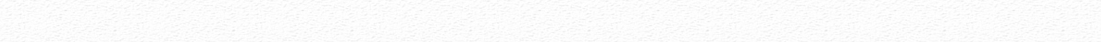 Uvodno
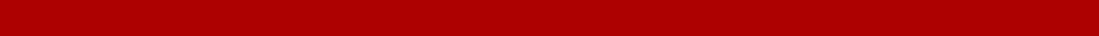 Udruga dioničara KA
Plan nagodbe
----- Zagreb, siječanj 2018.----
Vrijeme odabira smijera
4/41
Ovaj plan: 
poštuje ugovorna i prospektima dana „Ograničenja za Hrvatske dužnike”
ovaj je plan zakonit, dozvoljen i ne proizvodi nesagledive pravne rizike
sačinjen je sukladno Čl. 49. ZPIU „Naknadna procjena učinaka propisa”
čini cjelinu zajednički sa zahtjevom sa sazivanjem glavne skupštine Konzum d.d. sa prijedlogom pretvaranja potraživanja dobavljača u vlasničke udjele
U skladu je sa temeljnom slobodom o kretanju kapitala u smislu članka 63. stavka 1. Ugovora o EU (prije čl. 56.)
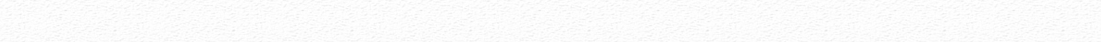 Nezakonitost (nemogućnost) predloženog plana izvanredne uprave
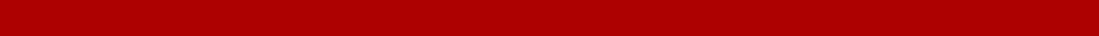 Udruga dioničara KA
Plan nagodbe
----- Zagreb, siječanj 2018.----
PREDLOŽENI PLAN NAGODBE (izvanrednog povjerenika)
6/41
❶ Temeljen na prijenosu imovine solventnih, likvidnih i profitabilnih društava Agrokora
❷ Prijenos imovine temelji se na nezakonitim jamstvima za koje društva nisu primila ništa (ili su primile nesrazmjerno malo)
❸ Jedinstven pristup za sva društva
Bila ona solventna ili insolventna
Kreditirala li ona Agrokor (Ledo, Jamnica, Zvijezda)
ili su bila kreditirana od Agrokora (Belje, PIK Vinkovci itd.)
bio Agrokor većinski ili manjinski dioničar (Ledo)
Udruga dioničara KA
Plan nagodbe
----- Zagreb, siječanj 2018.----
SVI ugovori o kreditima koji sadrže jamstva, sadrže i slijedeću odredbu...
7/41
Ograničenja za Hrvatske Dužnike

Za nijednu od obveza Hrvatskih Dužnika temeljem ovog Ugovora neće se smatrati da stvara obvezu za njih da postupaju u suprotnosti sa obveznim odredbama hrvatskih zakona koji uređuju održavanje temeljnog kapitala i plaćanja članovima društva i povezanim društvima („Odredbe o Održavanju Temeljnog kapitala”), uključujući bez ograničenja članke 217., 220., 222., 222.a., 233., 238., 391. i 407 hrvatskog Zakona o trgovačkim društvima („Zakon o Trgovačkim društvima”) te u suprotnosti sa zabranom financijske podrške koja je primjenjiva za Hrvatske Dužnike, uključujući bez ograničenja članak 234. povezan sa člankom 496. Zakona o Trgovačkim Društvima („Odredbe o financijskoj podršci”) (Odredbe o Financijskoj Podršci zajedno sa Odredbama o Održavanju Temeljnog Kapitala, „Hrvatske Odredbe”). Sve obveze Hrvatskih Dužnika temeljem ovog Ugovora bit će ograničene u skladu sa Hrvatskim Odredbama. U slučaju da je bilo koja obveza Hrvatskog Dužnika temeljem ovog Ugovora u suprotnosti ili krši Hrvatske Odredbe te je stoga ništetna ili neovršiva, takva će se obveza zamijeniti onom koja je slične prirode te koja je u skladu sa Hrvatskim Odredbama te koja daje najbolju moguću kreditnu podršku u korist Stranaka Financiranja i, ako je tako potrebno prema Hrvatskim Odredbama, iznos koji plaća Hrvatski Dužnik bit će smanjen na onaj iznos koji je dozvoljen prema Hrvatskim Odredbama.
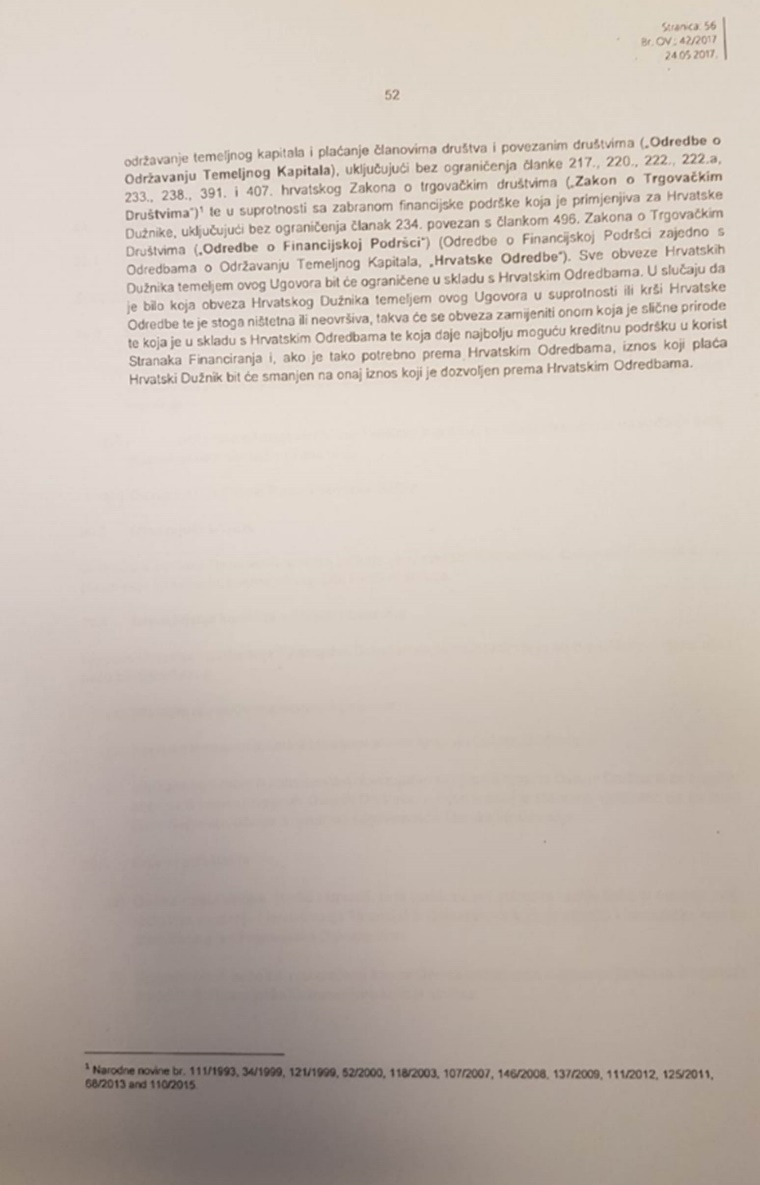 Udruga dioničara KA
Plan nagodbe
----- Zagreb, siječanj 2018.----
8/41
Predloženi plan nezakonit je jer se temelji na prijenosu cjelokupne imovine jamaca na zrcalna društva na osnovi ništavih/ograničenih jamstava
Planom nagodbe preuzimaju imovinu solventnih društava temeljem ništavih/ograničenih jamstava
„Nizozemski holding”
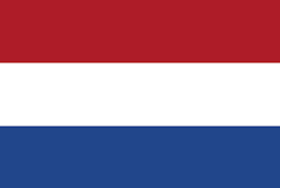 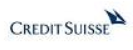 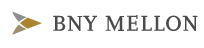 Krediti
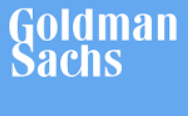 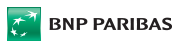 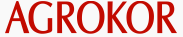 Vlasnik      100%
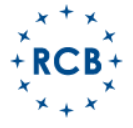 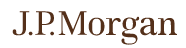 Vlasnik     ≈ 75%
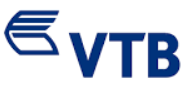 „Zrcalna društva”???
Jamstva
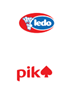 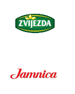 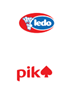 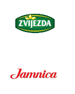 Prijavljuju SVAKOM jamcu u punom iznosu kredita kojeg je primio Agrokor
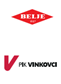 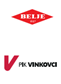 Prijenos   

cjelokupne
imovine
! ! ! !
Povjerenik / Jamci OBVEZALI se da neće osporavati VALJANOST / VISINU danih JAMSTAVA
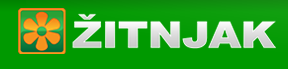 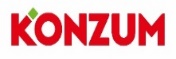 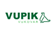 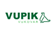 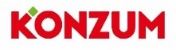 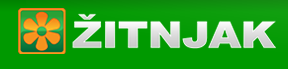 Ništavna
Ograničena
Vlasnici     ≈ 25%
Manjinski dioničari
Udruga dioničara KA
Plan nagodbe
----- Zagreb, siječanj 2018.----
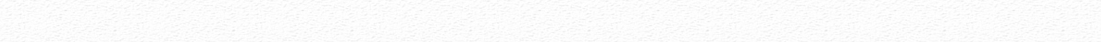 9/36
Implikacije predloženog plana izvanredne uprave
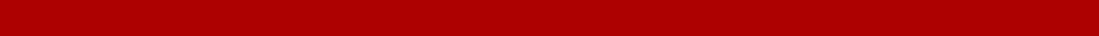 Udruga dioničara KA
Plan nagodbe
----- Zagreb, siječanj 2018.----
MANJINSKI dioničari OVISNIH društava NISU u istom položaju kao i VEĆINSKI dioničar VLADAJUĆEG društva
10/41
Direktne ŠTETE
Vjerojatne ŠTETE
Zabrana pokretanja sudskih postupaka protiv Agrokora
Tužbe za naknadu štete prema državi
Nenadoknadiva šteta za domaće tržište kapitala
Protupravno razvlaštenje manjinskih dioničara
> 17.000 malih ulagatelja građana RH
Solventnih i profitabilnih društava (Jamnica, Belje, Zvijezda), dok je u nekima Agrokor manjinski dioničar (Ledo)
Arbitraže za zaštitu stranih ulaganja prema državi
Potpuni gubitak ulaganja stranih investitora
> 3.000 Branitelja i Umirovljenika
Mirovinski fondovi Država (CERP)
Udruga dioničara KA
Plan nagodbe
----- Zagreb, siječanj 2018.----
DOBAVLJAČI gube u NAGODBI i poslije nje, a koncesije na poljoprivredna zemljišta, vode i ostala nacionalna bogatstva „SELE SE” u NIZOZEMSKU
11/41
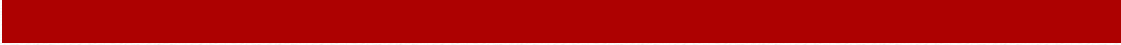 „novi Agrokor” ne ide na Zagrebačku burzu
Dobavljači prisiljeni na Prodaju tih dionica po diskontnim vrijednostima jer nisu uvrštene na burzu
Serije bankrota dobavljača i val otpuštanja radnika u „drugom koraku”
Gubitak prodajnog kanala za plasman domaćih proizvoda
Pretvaranje potraživanja dobavljača (i ostalih vjerovnika) u dionice „novog Agrokora” u Nizozemskoj
ne pretvaraju se potraživanja dobavljača u kapital Konzuma, već dobavljači stječu dionice „novog Agrokora” u kojem nemaju nikakvu kontrolu, mogu ih prodati samo „odabranima”, nepoznate krajnje vlasničke strukture
Gubitak domaće proizvodnje i zaposlenosti
„novi Agrokor” samo je za „odabrane”
Udruga dioničara KA
Plan nagodbe
----- Zagreb, siječanj 2018.----
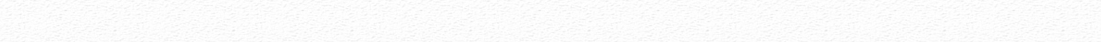 Plan udruge vs. Predloženi plan izvanredne uprave
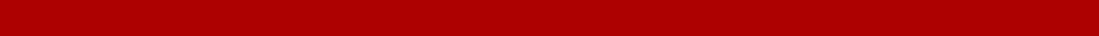 Udruga dioničara KA
Plan nagodbe
----- Zagreb, siječanj 2018.----
u bitnome...
13/41
VS
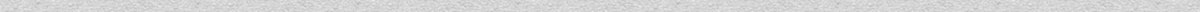 Udruga dioničara KA
Plan nagodbe
----- Zagreb, siječanj 2018.----
u bitnome...
14/41
VS
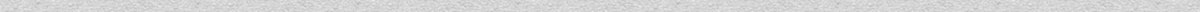 Udruga dioničara KA
Plan nagodbe
----- Zagreb, siječanj 2018.----
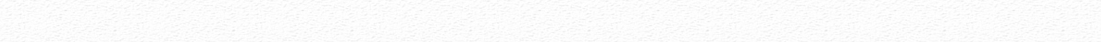 Plan nagodbe Udruge manjinskih dioničara Agrokora d.d.
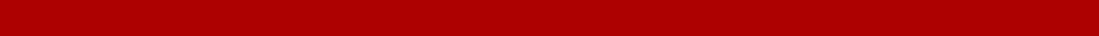 Udruga dioničara KA
Plan nagodbe
----- Zagreb, siječanj 2018.----
Pregled vlasničkih udjela i neto duga po pojedinom društvu (ključne sastavnice)
16/41
u mln €
Agrokor d.d.
Ukupan neto dug: 3.853
od čega

Neosigurani	3.779
Osigurani	
Dobavljači	      13
Ostalo	      62
Got. i ekv.	      (1)
75,92%
69,57%
61,78%
51,34%
48,11%
51,84%
Mercator Grupa
Ukupan neto dug: 1.473
od čega

Neosigurani	    402
Osigurani	    452
Dobavljači	    622
Ostalo	      57
Got. i ekv.	    (60)
Konzum
Ukupan neto dug: 2.077
od čega

Neosigurani	 1.602
Osigurani	      60
Dobavljači	    346
Ostalo	      79
Got. i ekv.	    (10)
Tisak grupa
Ukupan neto dug: 147
od čega

Neosigurani	      60
Osigurani	    
Dobavljači	      82
Ostalo	      18
Got. i ekv.	     (13)
Jamnica grupa
Ukupan neto dug: 147
od čega

Neosigurani	      74
Osigurani	        4
Dobavljači	      53
Ostalo	      32
Got. i ekv.	    (16)
Ledo grupa
Ukupan neto dug: 91
od čega

Neosigurani	      64
Osigurani	    
Dobavljači	      22
Ostalo	      18
Got. i ekv.	    (13)
Zvijezda grupa
Ukupan neto dug: 92
od čega

Neosigurani	      58
Osigurani	        4
Dobavljači	      14
Ostalo	      17
Got. i ekv.	      (1)
(I) 100,0%
(I) 11,10%
Velpro
Ukupan neto dug: 119
od čega

Neosigurani	      68
Osigurani	    
Dobavljači	      48
Ostalo	        4
Got. i ekv.	      (1)
PIK Vrbovec
Ukupan neto dug: 100
od čega

Neosigurani	      26
Osigurani	      23
Dobavljači	      34
Ostalo	      18
Got. i ekv,	      (1)
(I) 87,07%
66,57%
63,11%
42,06%
100,0%
Maloprodaja izvan postupka izvanredne uprave
Belje grupa
Ukupan neto dug: 237
od čega

Neosigurani	      76
Osigurani	    117
Dobavljači	      33
Ostalo	      21
Got. i ekv.	    (10)
Vupik
Ukupan neto dug: 88
od čega

Neosigurani	      76
Osigurani	    
Dobavljači	        7
Ostalo	        8
Got. i ekv.	      (3)
PIK Vinkovci grupa
Ukupan neto dug: 186
od čega

Neosigurani	    138
Osigurani	      25
Dobavljači	      17
Ostalo	        7
Got. i ekv.	      (2)
Agrokor trgovina
Ukupan neto dug: 156
od čega

Neosigurani	    132
Osigurani	    
Dobavljači	      19
Ostalo	      10
Got. i ekv.	      (5)
Maloprodaja
Prehrana
Poljoprivreda
Vladajuće društvo
Udruga dioničara KA
Plan nagodbe
----- Zagreb, siječanj 2018.----
97% svih gubitaka (PWC revizija) proizvedeno je na Konzumu i vladajućem društvu (Agrokor d.d.)
17/41
Udruga dioničara KA
Plan nagodbe
----- Zagreb, siječanj 2018.----
Demistifikacija duga...
18/41
Potrebno restrukturirati
U mlrd € (PWC revizija, javna objava za 2016.)
3,6
2
7,5
Ovisna društva
Agrokor
0,7
5,6
Konzum
1,4
Potrebno restrukturirati
0,5
Ostalo
Dobavljači
Financijski dug*
Ukupan konsolidirani dug
*Uključuje i dug prema dobavljačima klasificiran u knjigama kao financijski dug
Udruga dioničara KA
Plan nagodbe
----- Zagreb, siječanj 2018.----
Naglasci...
19/41
Udruga dioničara KA
Plan nagodbe
----- Zagreb, siječanj 2018.----
Što je potrebno učiniti?
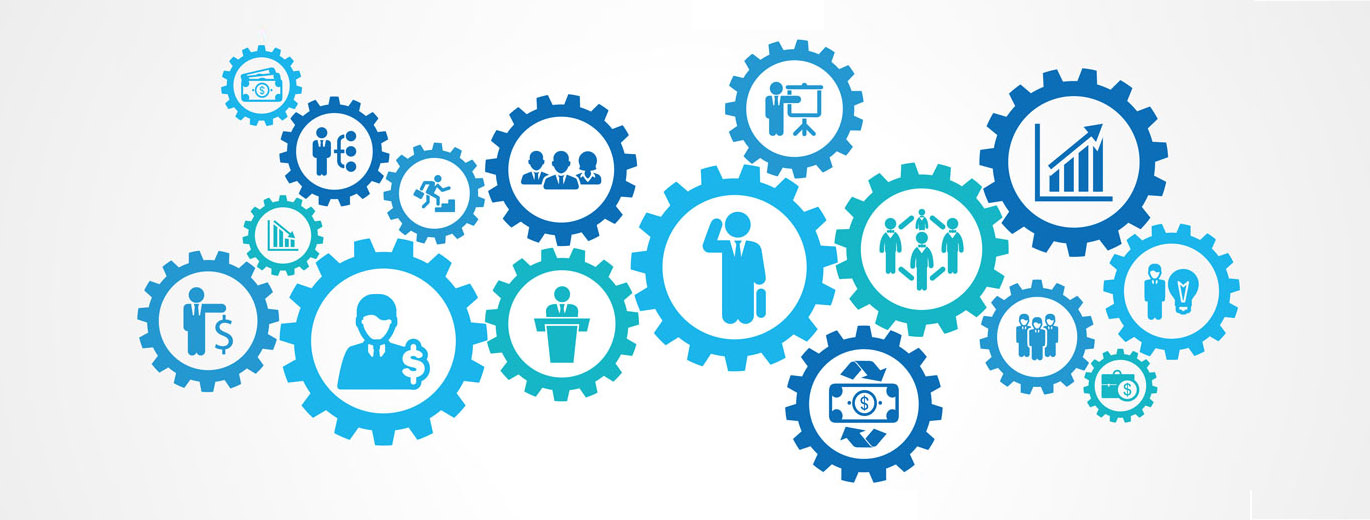 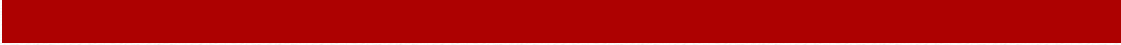 20/41
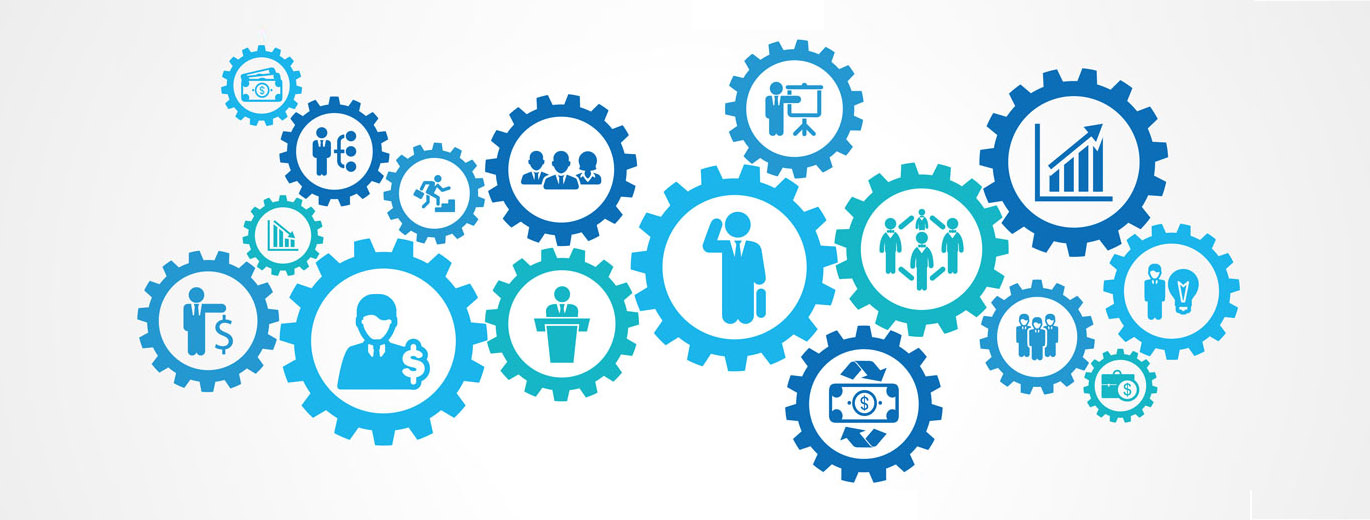 MALOPRODAJA
Operativno i financijsko restrukturiranje
VLADAJUĆE DRUŠTVO
Financijsko restrukturiranje
NEOPERATIVNA IMOVINA
Prodaja (APH)
OSTALA DRUŠTVA
Po potrebi konverzija potraživanja vladajućeg društva u vlasničke udjele
Udruga dioničara KA
Plan nagodbe
----- Zagreb, siječanj 2018.----
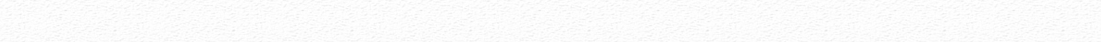 Pojedinačno: Agrokor d.d.
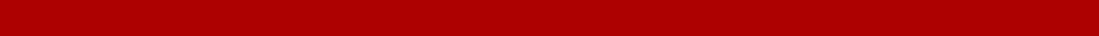 Udruga dioničara KA
Plan nagodbe
----- Zagreb, siječanj 2018.----
Demistifikacija 14mlrd kuna gubitka iznad visine temeljnog kapitala
22/41
PWC: Osnova za mišljenje s rezervom (str. 4 Agrokor d.d. revidirano nekonsolidirano izvješće 2016.)
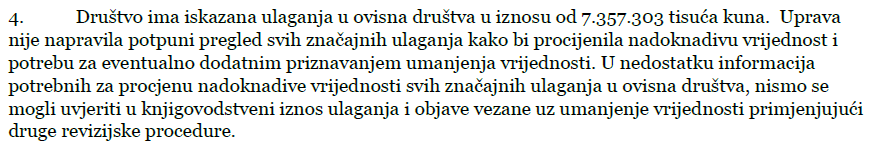 Str. 39, Bilješka 15. „Ulaganja u ovisna društva”, primjeri nelogičnog vrednovanja financijske imovine:
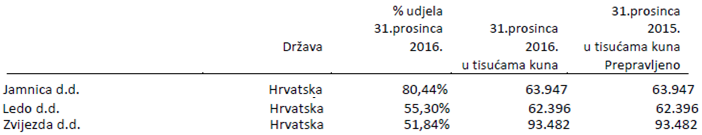 ???
Kapital je negativan jer imovina nije fer vrednovana
Revizor je, između ostalo, zbog toga dao mišljenje s rezervom na financijska izvješća
Pojedine kompanije godišnje zarađuju i višestruko više u odnosu na prikazanu ukupnu vrijednost poduzeća !?
Udruga dioničara KA
Plan nagodbe
----- Zagreb, siječanj 2018.----
Nagodba na razini dužnika, Agrokor d.d.
23/41
① Neosigurani vjerovnici pretvaraju 100% potraživanja (bez otpisa) u vlasnički udjel i postaju vlasnici vladajućeg društva
② Ovisna društva otpisuju potraživanja prema vladajućem društvu
③ Roll-up kredit i razlučni vjerovnici ostaju jedini kreditori vladajućeg društva
④ Vladajuće društvo preuzima od Konzuma ulaganja u Velpro i PIK Vrbovec
⑤ Revalorizacija ulaganja u ovisna društva na fer vrijednost (prilagodba računovodstvenih politika)
Vlasnička glavnica nakon konverzije > 3mlrd €
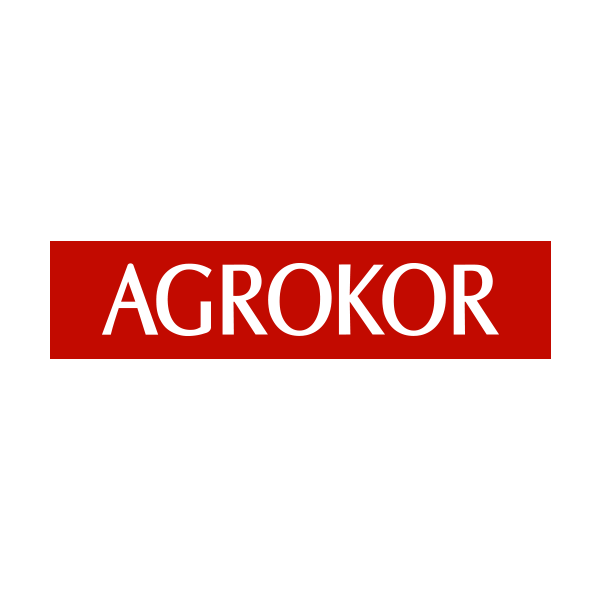 Dug
Dug
Dug jednak imovini
Kapital
Prije debt-equity konverzije
Nakon debt-equity konverzije
Udruga dioničara KA
Plan nagodbe
----- Zagreb, siječanj 2018.----
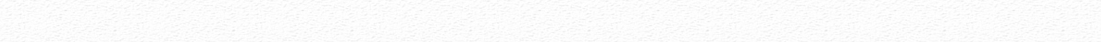 Vrednovanje
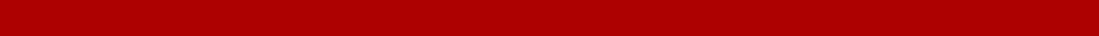 Udruga dioničara KA
Plan nagodbe
----- Zagreb, siječanj 2018.----
Provelo se vrednovanje svakog važnijeg društva na pojedinačnoj osnovi
25/41
Udruga dioničara KA
Plan nagodbe
----- Zagreb, siječanj 2018.----
Pristup vrednovanju (procjeni vrijednosti) → rezultati
26/41
Imovina Agrokora d.d. = 3,97 mlrd € 
(prije manjinskih dioničara i plasmana iz roll-up prema ovisnim društvima)
VS
Obveze nakon otpisa ovisnih društava 
= 3,56 mlrd €
(prije roll-up kredita)
Udruga dioničara KA
Plan nagodbe
----- Zagreb, siječanj 2018.----
Vrednovanje na pojedinačnoj osnovi
27/41
Pretpostavke vrednovanje na pojedinačnoj osnovi:

javno prezentiran Plan održivosti poslovanja, 
mjesečna izvješća povjerenika, 
objavljena kvartalna financijska izvješća te 
PWC revizorska izvješća
Udruga dioničara KA
Plan nagodbe
----- Zagreb, siječanj 2018.----
Bloomberg professional inputi za vrednovanje po sektorima
28/41
EV/Sales
EV/EBITDA
Premija za kontrolu
Udruga dioničara KA
Plan nagodbe
----- Zagreb, siječanj 2018.----
Testiranje vrijednosti – potporna metoda (DCF)
29/41
Temeljna metoda usporedivih poduzeća i pripadajućih EV koeficijenata dodatno se testirala metodom diskontiranih novčanih tokova (FCFF) sukladno prezentiranim vrijednostima u Planu održivosti poslovanja objavljenom od strane Agrokora
Udruga dioničara KA
Plan nagodbe
----- Zagreb, siječanj 2018.----
Potporna metoda (DCF)
30/41
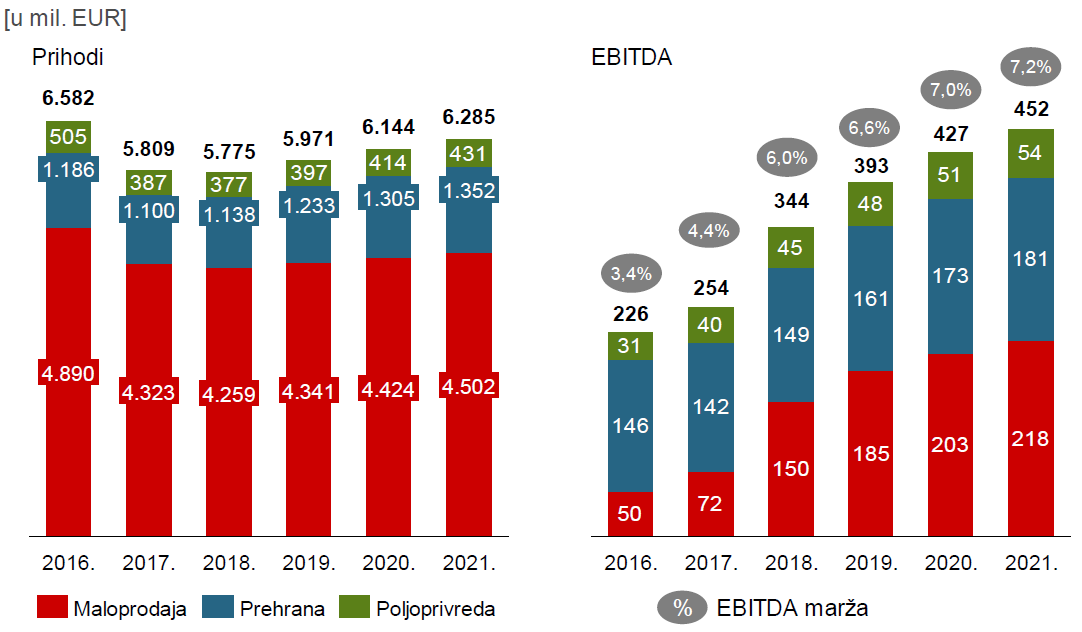 izvor: Plan održivosti poslovanja
Rejting Adria regija		A-B (S&P)		-        CDS Adria regija		1,95%
Dugoročna stopa rasta		2,7%		-        Trošak vl. glavnice		10,29%
Premija za rizik vl. glavnice 	5,69%		-        Trošak duga		3,5-7%
Udruga dioničara KA
Plan nagodbe
----- Zagreb, siječanj 2018.----
Struktura vrijednosti po divizijama nakon provedenog restrukturiranja
31/41
Distribucija vrijednosti imovine nakon provedenog restrukturiranja 
(prije prodaje neoperativne imovine)
Obveze
Umanjenje prema povezanim osobama (250m €)
Udruga dioničara KA
Plan nagodbe
----- Zagreb, siječanj 2018.----
Tretman roll-up kredita
32/41
Nije se provodio poseban tretman za novo (roll-up) zaduženje obzirom da se radi o istovremenom povećanju imovine i obveza na razini Grupe
Refinanciranje Roll-up aranžmana na duži rok
Udruga dioničara KA
Plan nagodbe
----- Zagreb, siječanj 2018.----
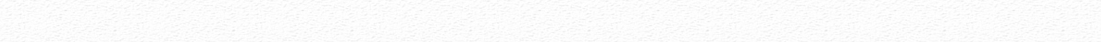 Pojedinačno: Konzum d.d.
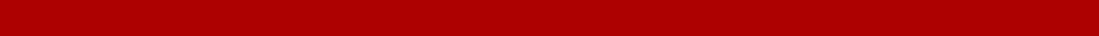 Udruga dioničara KA
Plan nagodbe
----- Zagreb, siječanj 2018.----
Nagodba na razini dužnika, Konzum d.d.
34/41
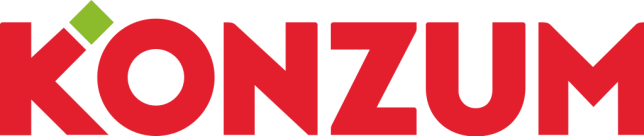 ① Vladajuće društvo konvertira potraživanja u vlasničku glavnicu
② Povezane osobe konvertiraju potraživanja u vlasničku glavnicu
③ Neosigurani vjerovnici konvertiraju 3mlrd kuna potraživanja u vlasničku glavnicu (bez otpisa)
④ Konzum prenosi ulaganja u ovisna društva (Velpro i PIK Vrbovec) na vladajuće društvo iz čega namiruje novo zaduženje iz Roll-up kredita temeljem kojeg je obavljalo plaćanje prema dobavljačima
⑤ Nastavak operativnog restrukturiranja (zatvaranje neprofitabilnih trgovina, povećanje operativne učinkovitosti po djelatniku i sl.)

Dobavljači postaju vlasnici 25% (kontrolni paket) Konzuma
Vlasnička glavnica nakon konverzije > 400m €
Dug
Dug
Kapital
Negativni kapital
Nakon debt-equty konverzije
Prije debt-equity konverzije
Udruga dioničara KA
Plan nagodbe
----- Zagreb, siječanj 2018.----
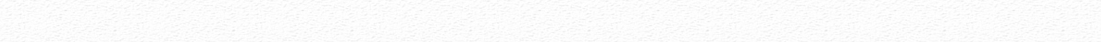 Rezultati
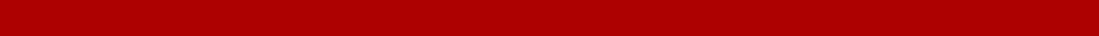 Udruga dioničara KA
Plan nagodbe
----- Zagreb, siječanj 2018.----
Restrukturirani Agrokor profitabilnost i ciljani financijski dug
36/41
Neto financijski dug
EBITDA
Danas
5,4
u mlrd € (konsolidirano, prije dezinvestiranja APH)
Restrukturirani Agrokor Proforma (procjena iz plana održivosti)
1
2
3
Restrukturirani Agrokor CILJ
2,2
1,4
0,45
0,34
0,25
2021
2017
2018
Neto financijski dug / EBITDA
21,6x			         6,5x				          3,1x
14,1x			         3,3x				         <1,0x
Od čega operativna društva
EBITDA marža
4,4%			         6,0%				          7,2%
Udruga dioničara KA
Plan nagodbe
----- Zagreb, siječanj 2018.----
„Novi Agrokor” profitabilnost i ciljani financijski dug (nastavak)
37/41
1
Stanje konsolidiranog neto financijskog duga prema posljednjim javno dostupnim izvješćima (korišteni su podaci ovisno o raspoloživosti – PWC revizija, kvartalna financijska izvješća dostupna na Internet stranicama ovisnih društava  i ZSE te izvješća izvanredne uprave) odnosi se na stanje neto financijskog duga danas.

EBITDA se odnosi na planirani EBITDA pokazatelj za 2017. godinu prezentiran u sklopu Plana održivosti poslovanja.

Prvi korak prezentira današnje financijsko stanje i (ne)održivost prije provođenja restrukturiranja/nagodbe.
2
Drugi korak pokazuje stanje nakon provođenja nagodbe/restrukturiranja u kojemu se pretvara dug vladajućeg društva u vlasničku glavnicu (osim roll-upa) te debt-equity konverzije na razini operativnih društava kako bi se postigla dugoročno održiva razina duga koji društva mogu servisirati.

Operativna društva se pojedinačno već u 2018. značajno približavaju prosječnoj razini odnosa neto financijskog duga i dobiti prije kamata, poreza i amortizacije u RH (3x). Dug se osim kroz restrukturiranje umanjuje i za slobodni novčani tok 2018. g. nakon kamata (prema Planu održivosti poslovanja).
3
2021. je posljednja godina prikazana u Planu održivosti poslovanja te je ujedno ciljna godina u kojoj cijela Grupa postiže prosječnu razinu odnosa neto financijskog duga i dobiti prije kamata, poreza i amortizacije što znači da se postigla dugoročno održiva razina duga na razini cijele grupe. (pr. Kraš 3,57x prema GFI za 2016.)

EBITDA pokazatelj korišten za izračun omjera jednak je prezentiranom u Planu održivosti poslovanja. 

Predmetna simulacija jasno pokazuje kako nema potrebe za otpisom potraživanja dobavljača, razlučnih vjerovnika te financijskih vjerovnika na onim operativnim društvima koja su zdrava.
Udruga dioničara KA
Plan nagodbe
----- Zagreb, siječanj 2018.----
Instrumenti financiranja
38/41
Svi instrumenti bi se uvrstili na Zagrebačku burzu
Udruga dioničara KA
Plan nagodbe
----- Zagreb, siječanj 2018.----
Dva modela i pitanje manjinskih dioničara...
39/41
Udruga dioničara KA
Plan nagodbe
----- Zagreb, siječanj 2018.----
Zaključno...
40/41
Ne dozvolimo da najveći postupak restrukturiranja jednog hrvatskog poduzeća bude proveden na nedopušten i nezakonit način, u već do sada duboko kompromitiranom postupku, i da se kontrola nad našim prirodnim resursima i prehrambenom industrijom preseli u Nizozemsku.
Udruga dioničara KA
Plan nagodbe
----- Zagreb, siječanj 2018.----
Odricanje od odgovornosti
Ovu prezentaciju sastavila je Udruga manjinskih dioničara Koncerna Agrokor (dalje: Udruga). Ova prezentacija ne smije se smatrati investicijskim savjetom niti predstavlja podlogu na temelju koje bi trebalo donositi investicijske odluke niti se može smatrati preporukom za kupnju ili prodaju bilo kojeg financijskog instrumenta vezano uz Grupu ili bilo koju aktivnost ili suzdržavanje od iste. . Ovdje sadržani podaci služe samo u informativne svrhe. Mišljenja i projekcije ovdje prikazane baziraju se na općim informacijama prikupljenim u vrijeme pisanja i podložne su izmjeni bez obavijesti. Udruga se pouzdala u javno objavljene podatke, prvenstveno sa Internet stranica samog Agrokor d.d. i ostalih izvora za koje se vjeruje da su pouzdani, ali ne jamči njihovu točnost ili potpunost i ne preuzima odgovornost za točnost svojih izvora. Ni za koju svrhu ne možete se osloniti na podatke sadržane u ovom dokumentu niti na potpunost, točnost ili objektivnost istih. Ne daje se nikakva izjava niti jamstvo, izričito ili prešutno, od ili u ime bilo kojeg člana Udruge ili njezinog vodstva ili bilo koje druge osobe u odnosu na točnost, potpunost ili objektivnost podataka ili mišljenja sadržanih u ovom dokumentu. Udruga ne preuzima odgovornost za možebitne netočnosti u bilo kojoj ovdje sadržanoj informaciji. U odnosu na ovaj dokument izvršene su provjere recenzenata koji ne preuzimaju odgovornost za informacije koje sadrži ova prezentacija. Ovaj dokument sadrži izjave o budućim događajima koje su izjave o budućim projekcijama. Ove izjave tipično sadrže riječi kao što su „očekuje” i „predviđa” te riječi sličnog značenja. Bilo koja izjava u ovom dokumentu koja nije izjava o povijesnoj činjenici je izjava o budućoj projekciji koja uključuje poznate i nepoznate rizike, nesigurnosti i druge čimbenike koji mogu prouzročiti aktualne rezultate, učinke ili postignuća koja će biti značajno različiti od bilo kojih budućih rezultata, učinaka ili postignuća izraženim ili prešutno uključenim u takvim izjavama o budućim projekcijama. Nijednu od budućih projekcija, očekivanja, procjena ili izgleda u ovom dokumentu ne treba shvatiti kao predviđanje ili obećanje, niti se treba shvatiti da one uključuju bilo koje ukazivanje, uvjerenje ili garanciju da su pretpostavke na temelju kojih su takve buduće projekcije, očekivanja, procjene ili izgledi sastavljeni, točne ili potpune ili, u slučaju samih pretpostavki da su potpuno navedene u ovom dokumentu. Ovdje prikazane projekcije temelje se na informacijama sa službenih Internet stranica Agrokora d.d. čime Udruga ne odgovara za njihovu točnost, a po prirodi stvari iste podliježu neizvjesnostima i eventualnostima. Niti jedan član Udruge, fizička ili pravna osoba ne prihvaća nikakvu odgovornost za bilo kakve izravne, neizravne, posebne ili posljedične štete nastale iz bilo kakvog korištenja ili oslanjanja na ovaj dokument ili njegov sadržaj. Autorsko pravo na ovaj dokument ima samo Udruga, nijedan dio ovog dokumenta ne smije biti reproduciran na bilo koji način bez pisane suglasnosti Udruge. Članovi udruge imaju izravni financijski interes u Agrokor Grupi. Gornja objava sadrži izjave o budućim događajima i očekivanjima koja su u naravi predviđanja, a koji su izrađeni od strane trećih osoba. Prikazani izračuni su napravljeni na tzv. okvirnoj razini (eng. high-level assesment) i ne mogu se smatrati pouzdanim s obzirom na činjenicu da je izvor informacija potencijalno nepouzdan. Izračuni su napravljeni na temelju javno objavljenog Plana održivosti. Udruga ne preuzima odgovornost davati izjave o promjenama u svom mišljenju ili informacijama te zadržava pravo da ne ažurira ovu objavu. Udruga ne snosi odgovornost za točnost, potpunost i prikladnost informacija prezentiranih u ovoj objavi.
Udruga dioničara KA
Plan nagodbe
----- Zagreb, siječanj 2018.----